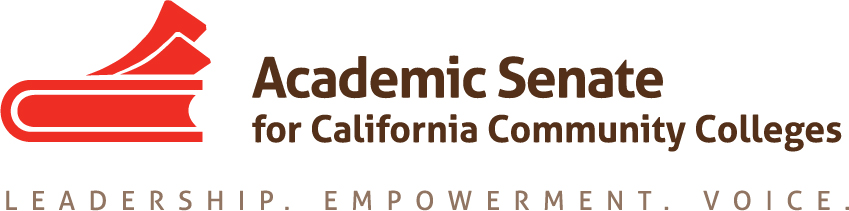 Regular and Substantive Interaction in Oral Communication and Laboratory Science
Anna Bruzzese, South Representative Geoffrey Dyer, Online Education Committee ChairJulie Oliver, Cosumnes River College
Today’s Topics
Updates to Title 5 §§ 55200-55208
Regular & Substantive Interaction/Regular & Effective Contact 
DE Addendum
Oral Communication Courses Online 
Lab Science Courses Online
[Speaker Notes: Anna]
Why Offer Courses Online?
To give students access to courses that will fit into their schedules
To allow students who are geographically far from colleges to enroll 
Don’t we do almost everything online now? 
To provide students with opportunities
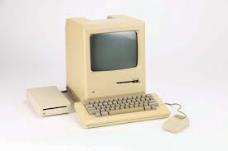 [Speaker Notes: Ask Participants to Provide Answers First (Anna)]
What happens when we exclude GE requirements?
Creates barrier for students who seek to complete their degree fully online 
Ultimately a local decision—faculty expertise must be honored
[Speaker Notes: Ask Participants to Provide Answers First (Anna)]
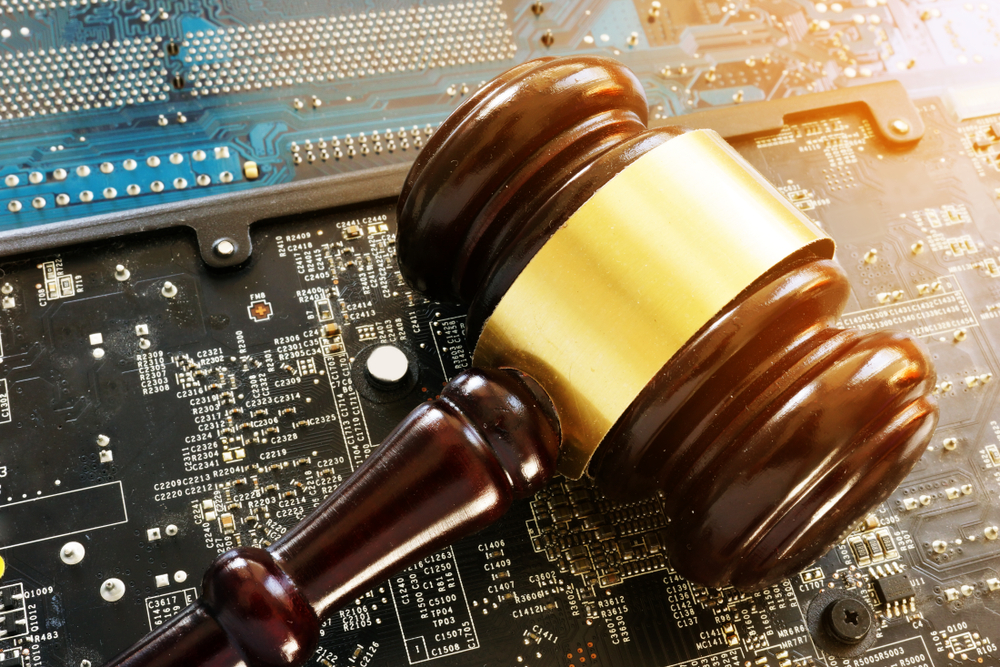 Regulations & Definitions
Title 5 §§ 55200-55208
ASCCC Resolution 6.08 S18 “Support for Changes to Title 5 § 55200-55210” endorsed proposed changes
Reviewed and Approved by Board of Governors, Sept. 2018
[Speaker Notes: Geoffrey]
Title 5 §§ 55200-55208
“traditional classroom courses” replaced with “in person classes” 
Instructors prepared to teach in DE 
Separate Course Approval: Addendum specifies:
How course meets requirements for regular and effective contact 
How course materials are ADA/508 compliant
Regular and Effective Contact
“either synchronously or asynchronously” 
“correspondence” [This is consistent with Code of Federal Regulations §600.2]
[Speaker Notes: Geoffrey]
Classes
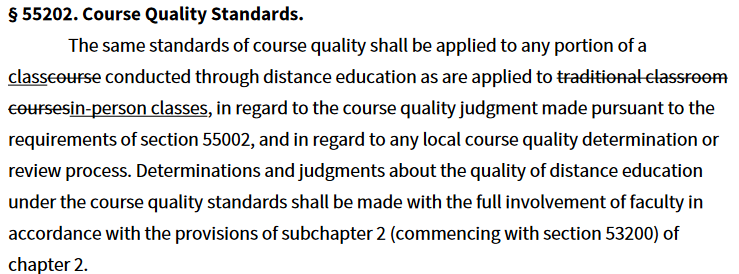 [Speaker Notes: Geoffrey]
Instructors
[Speaker Notes: Geoffrey]
Separate Course Approval
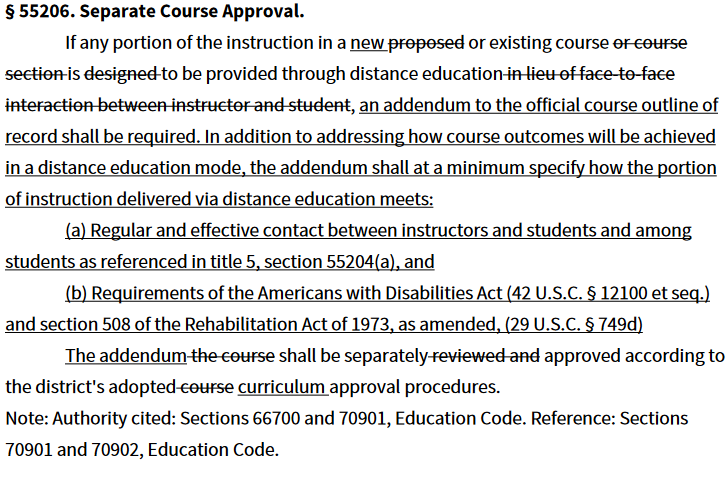 [Speaker Notes: Geoffrey]
Instructor Contact
[Speaker Notes: Geoffrey]
Regular & Substantive Interaction / Regular & Effective Contact
“Regular & Substantive Interaction” used in Code of Federal Regulations to distinguish between distance education and correspondence courses. 
“Regular & Effective Contact” used in Title 5 §§ 55204, 55206 
Updated language excludes “correspondence”
[Speaker Notes: Geoffrey]
Regular & Substantive Interaction / Regular & Effective Contact
Ensuring an Effective Online Program: A Faculty Perspective attempts to synthesize these terms and guidance around them 

consistent and predictable 
faculty-initiated 
interactions with students about the course content and about more than just a boilerplate assessment of student work
[Speaker Notes: Geoffrey]
Regular & Effective Contact
Academic & Professional Matter 
How courses provide regular & effective contact must be specified in DE addendum, per updated Title 5 Langauge
[Speaker Notes: Geoffrey]
Oral Communication & Lab Science Courses Online
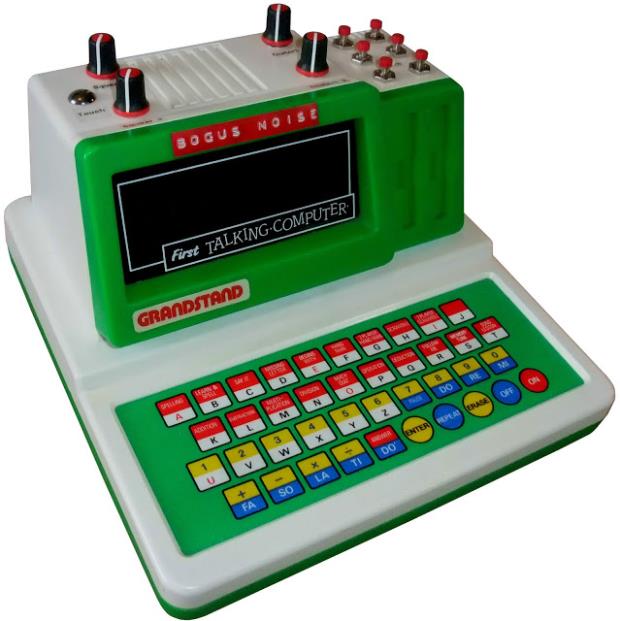 Image: Matrixsynth
[Speaker Notes: Julie]
Oral Communication & Lab Science Courses Online
Historically, fewer courses satisfying these GE requirements online than in many other disciplines 
Resolutions 9.03 S18 and 9.04 S18 direct ASCCC to gather information from discipline experts regarding effective and promising practices in courses meeting these requirements
[Speaker Notes: Julie]
CSU Executive Order 1100
Aug, 2017
“3.2 Instructional Modality
GE requirements may be satisfied through courses taught in all modalities (e.g., face-to-face, hybrid, or completely online). Pursuant to California Education Code Section 66763, an online course shall be accepted for credit at the student's home campus on the same basis as it would be for a student matriculated at the host campus.”
[Speaker Notes: Julie]
Satisfying the CSU A1 Oral Communication Requirement Online
CSU Guiding Notes for GE Course Reviewers: 
“faculty-supervised, faculty-evaluated oral presentations in the presence of others (physically or virtually)
course outlines should be very specific regarding methods of instruction and methods of evaluation
student presentations will be made either in front of faculty or other listeners, or in online environments ...”
[Speaker Notes: Geoffrey]
Satisfying the CSU A1 Oral Communication Requirement Online
CSU Guiding Notes for GE Course Reviewers: 
“. . . rhetorical principles must be included and specified in the course outline (for example, the study of effective communication in formal speeches or social interaction would be appropriate)
courses must require students to speak their own words, not recite words written by others
Interpersonal communications and debate courses are not a natural fit”
[Speaker Notes: Geoffrey]
Presentations in the Presence of Others
Faculty have used the following approaches: 
Synchronous presentation to classmates using web conferencing software 
Speech before live, in-person audience (such as a school, church, or business group) recorded by video and submitted to instructor
Speech recorded by video and uploaded for class to review 
Other ways to meet requirement?
[Speaker Notes: Ask group if they believe this meets requirements in CSU guiding notes . . . (Geoffrey)]
Online Oral Communication Survey
Survey Sent to Field on October 3
141 Responses from communication faculty
[Speaker Notes: Geoffrey]
Online Oral Communication Survey
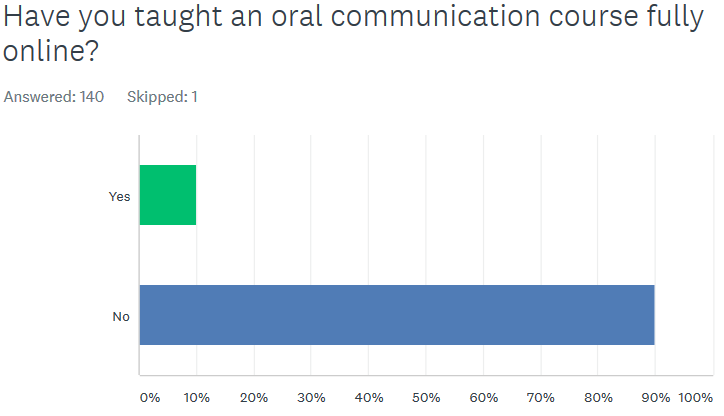 [Speaker Notes: Geoffrey]
Online Oral Communication Survey
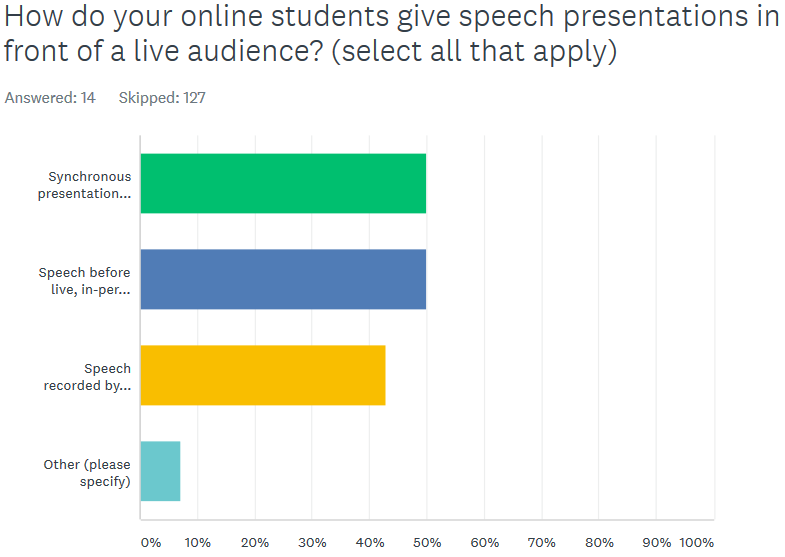 [Speaker Notes: Geoffrey]
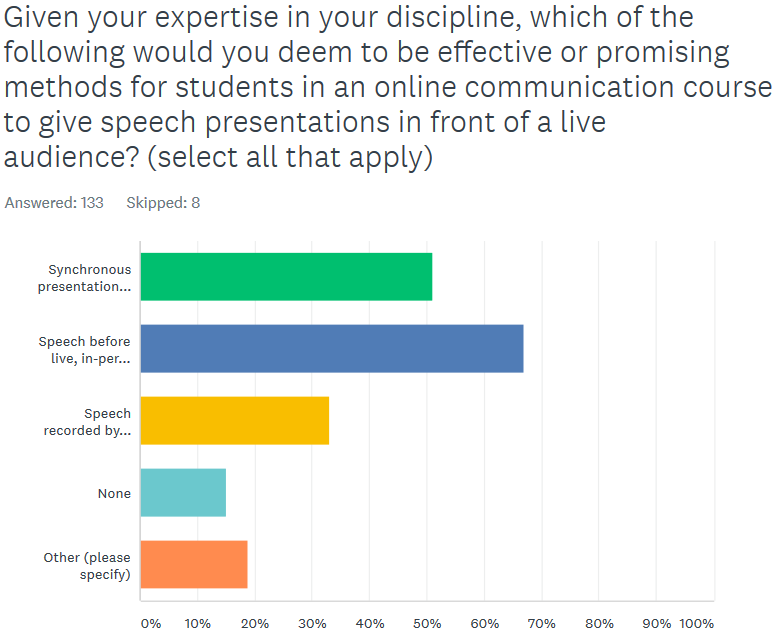 [Speaker Notes: Geoffrey]
Online Oral Communication Survey
Broad range of narrative responses addressing: 
Specific content concerns:
Adapting to audience feedback and interference 
Conquering fear of public speaking 
Requiring class to evaluate uploaded videos
Leveraging hybrid modality 
Interpersonal/Small Group Comm and Speech & Debate Courses
Specific technologies: YouSeeU, Google Hangouts 
Concerns about captioning and accessibility of student-generated videos 
Need for physical interaction 
Stalwart objections & supporting narrative responses
[Speaker Notes: Geoffrey]
Meeting the B3 Lab Science Requirement
Ensuring an Effective Online Program: A Faculty Perspective notes that: 
“State apportionment requires faculty supervision of student work, and as such all labs taught in the distance education modality, including online, must include faculty supervision and regular and effective contact. 
Faculty must be diligent in the curriculum development and review process to ensure that this contact occurs when all courses are approved for online education, but particularly for laboratory classes. 
While in some fields online labs are currently considered pedagogically unsound, particularly in the natural sciences, experimentation with online labs is occurring in many fields where such instruction would have been once considered impossible, and as such it behooves faculty to remain familiar with the pedagogy around online instruction.”
[Speaker Notes: Julie]
Conducting Online Science Labs
Which science lab courses might it be appropriate to have in an online format? 

What techniques would be considered best practices in an online lab course?


ASCCC Online Lab Science Survey asking these questions.
[Speaker Notes: Julie]
Big Takeaways
Offering Courses Online Remains a Local Decision and is an academic and professional matter (CCR §55206) 
Distance Education Addendum must specify how courses provide regular and effective contact and meet accessibility requirements  
CSU Guiding Notes require specific information on COR for GE courses
Resources
Ensuring an Effective Online Program: A Faculty Perspective
[Speaker Notes: Julie]
Thank You!
Anna Bruzzese, bruzzeaa@piercecollege.edu
Geoffrey Dyer, GDyer@taftcollege.edu
Julie Oliver, OliverJ@CRC.losrios.edu